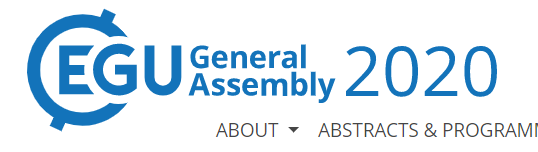 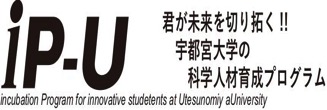 SSS12.3/EOS2.4How Much Do Japanese University Students 
Know About Soil?
 A Survey of University Students Who Received Science Education in Japanese Schools
 
Emi Yokoo (Utsunomiya Girl’s High School, Tochigi, Japan) 
Aiki Masuda (Sakushin Gakuin High School, Tochigi, Japan)
 Akiko Deguchi (School of Education, Utsunomiya University, Japan) 
 Hideaki Hirai (School of Agriculture, Utsunomiya University, Japan)


4th May 2020 10:45–12:30
[Speaker Notes: How Much Do Japanese University Students 
Know About Soil?
 A Survey of University Students Who Received Science Education in Japanese Schools]
Aim
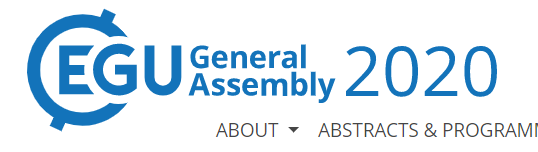 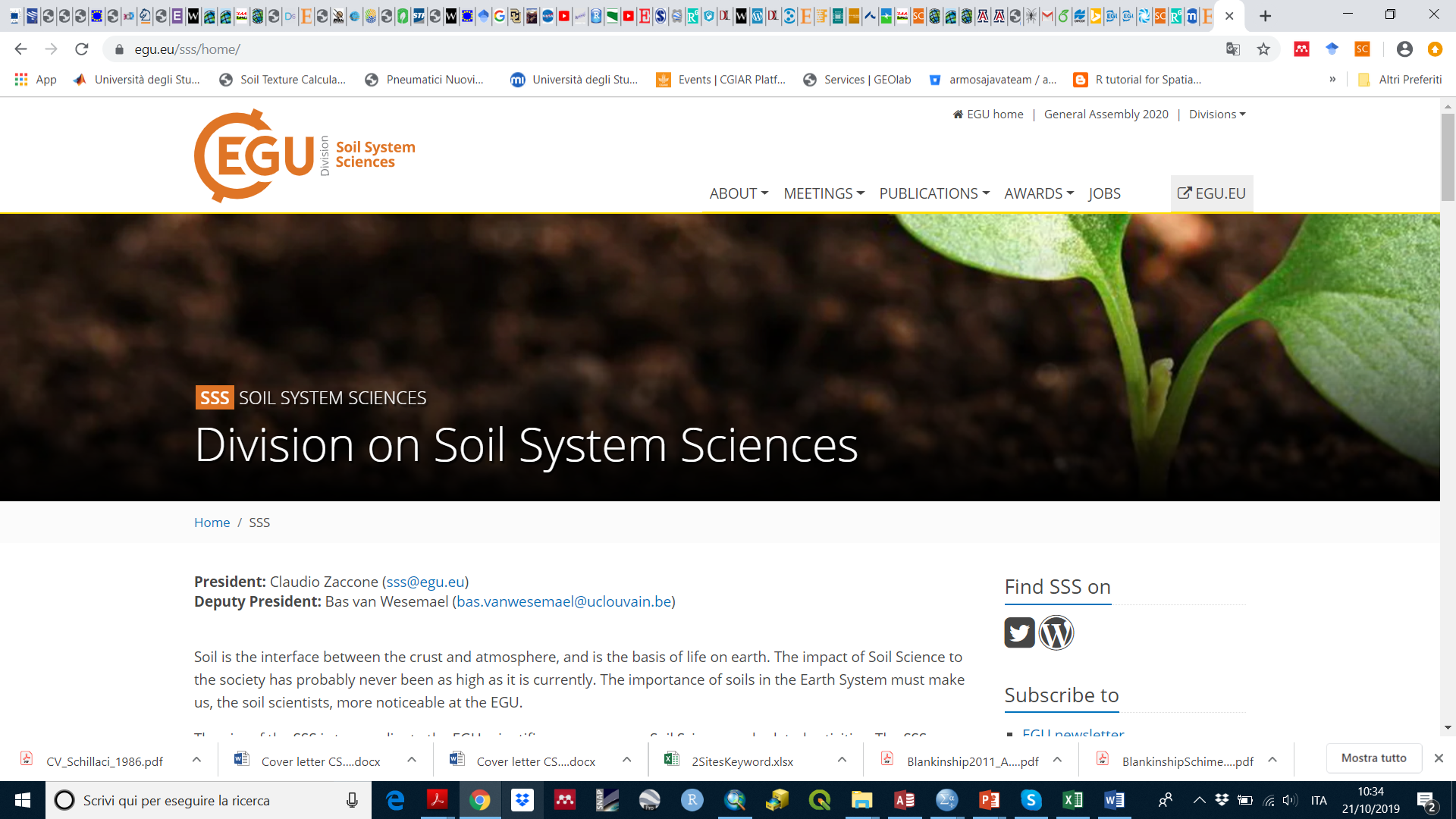 To obtain suggestions on when and what
 should be taught at schools about soil 
by conducting a survey of university students 
who received school education in Japan, 
to investigate their level of comprehension 
regarding the characteristics and function of soil.
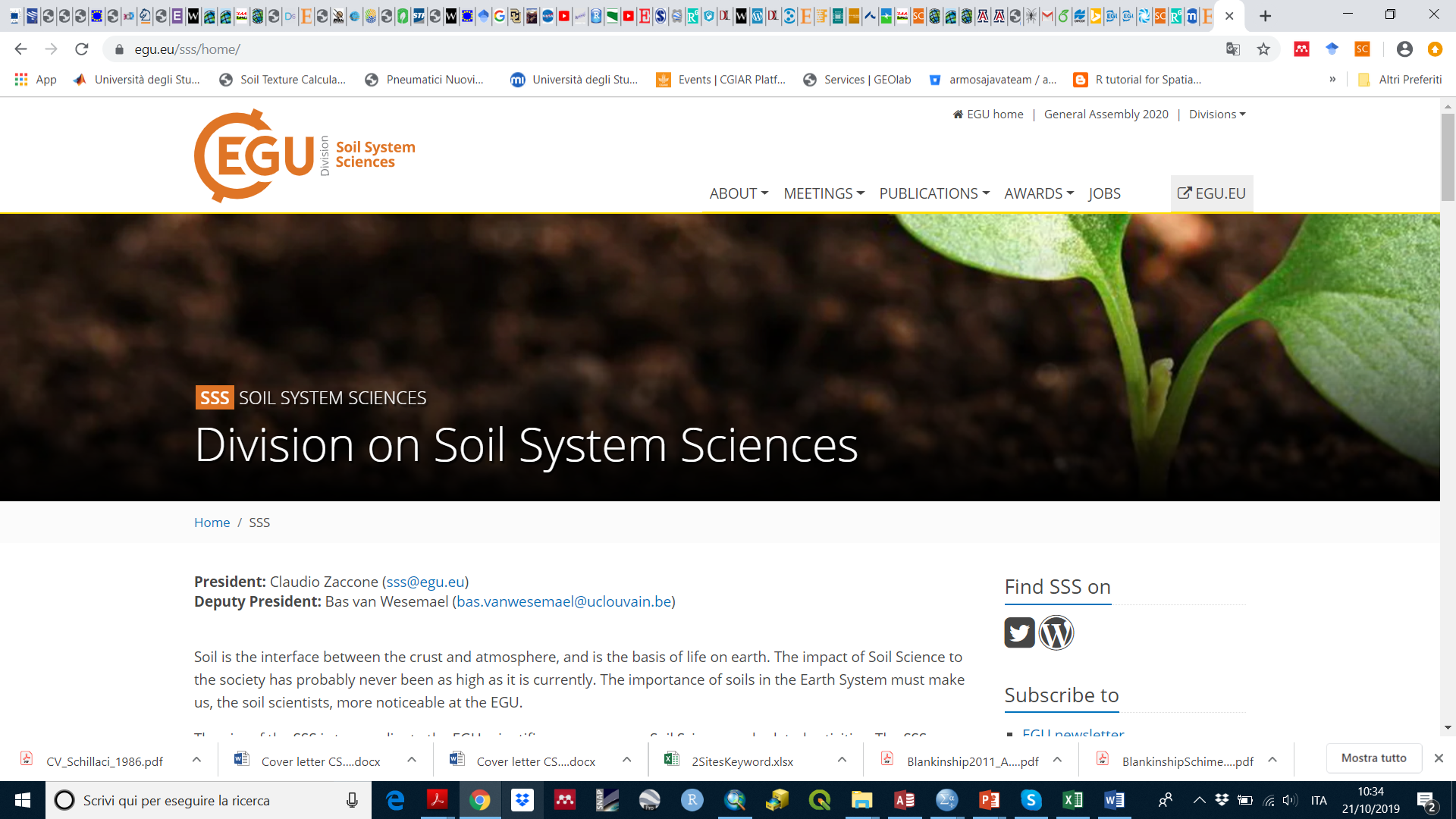 EGU 2020 General Assembly Online
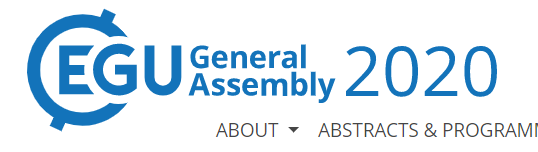 Introduction
What are Japanese student taught at science class?
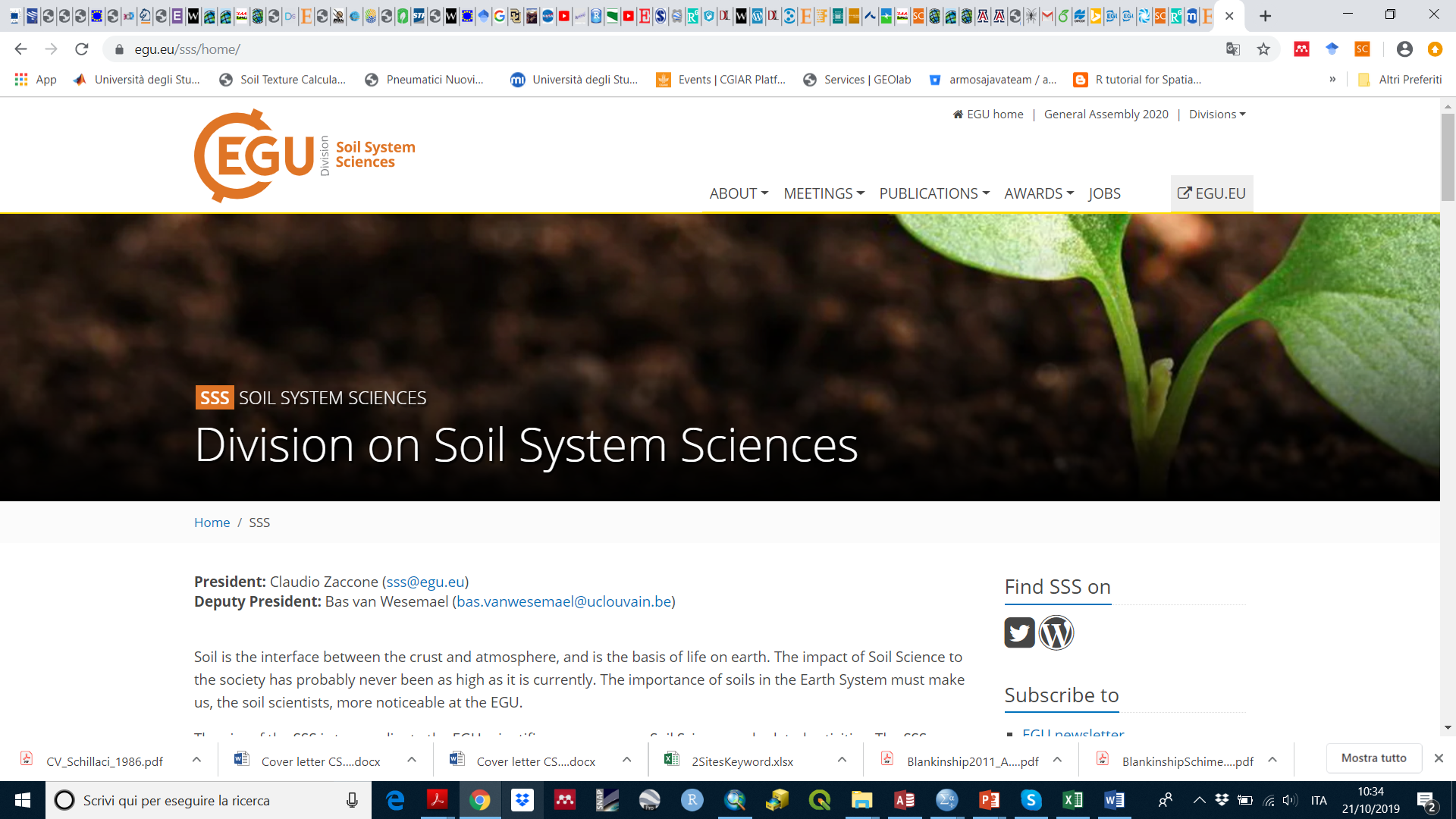 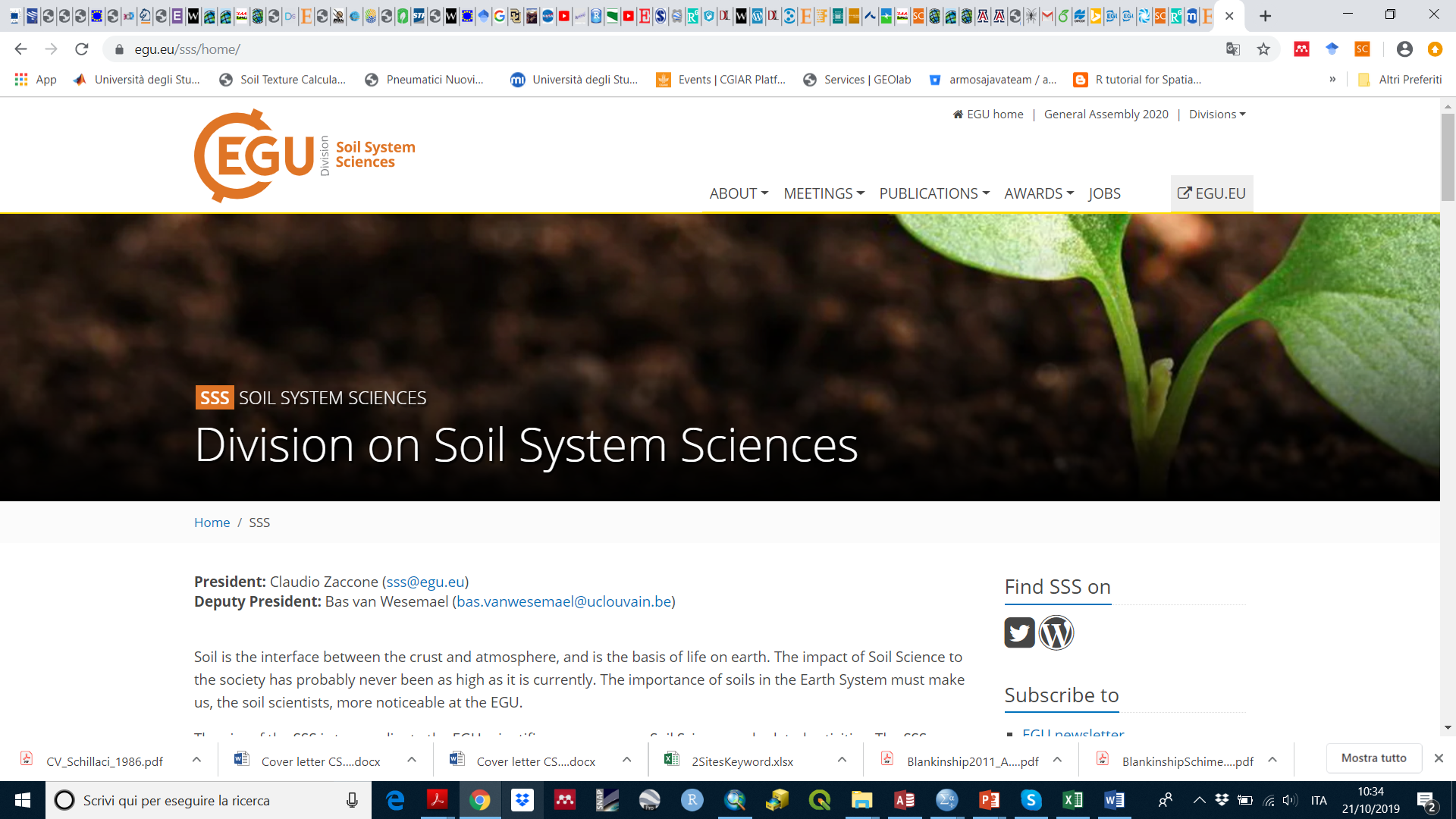 CO2
O2
leaf
water
starch
Q1:  Why do you water plants?

Q2: How can weeds that grow on the roadside do so without watering?
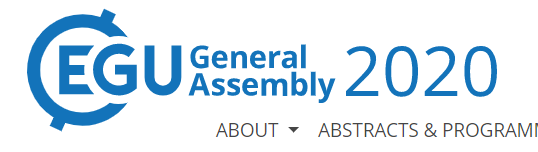 Results
Q1:  Why do you water plants?
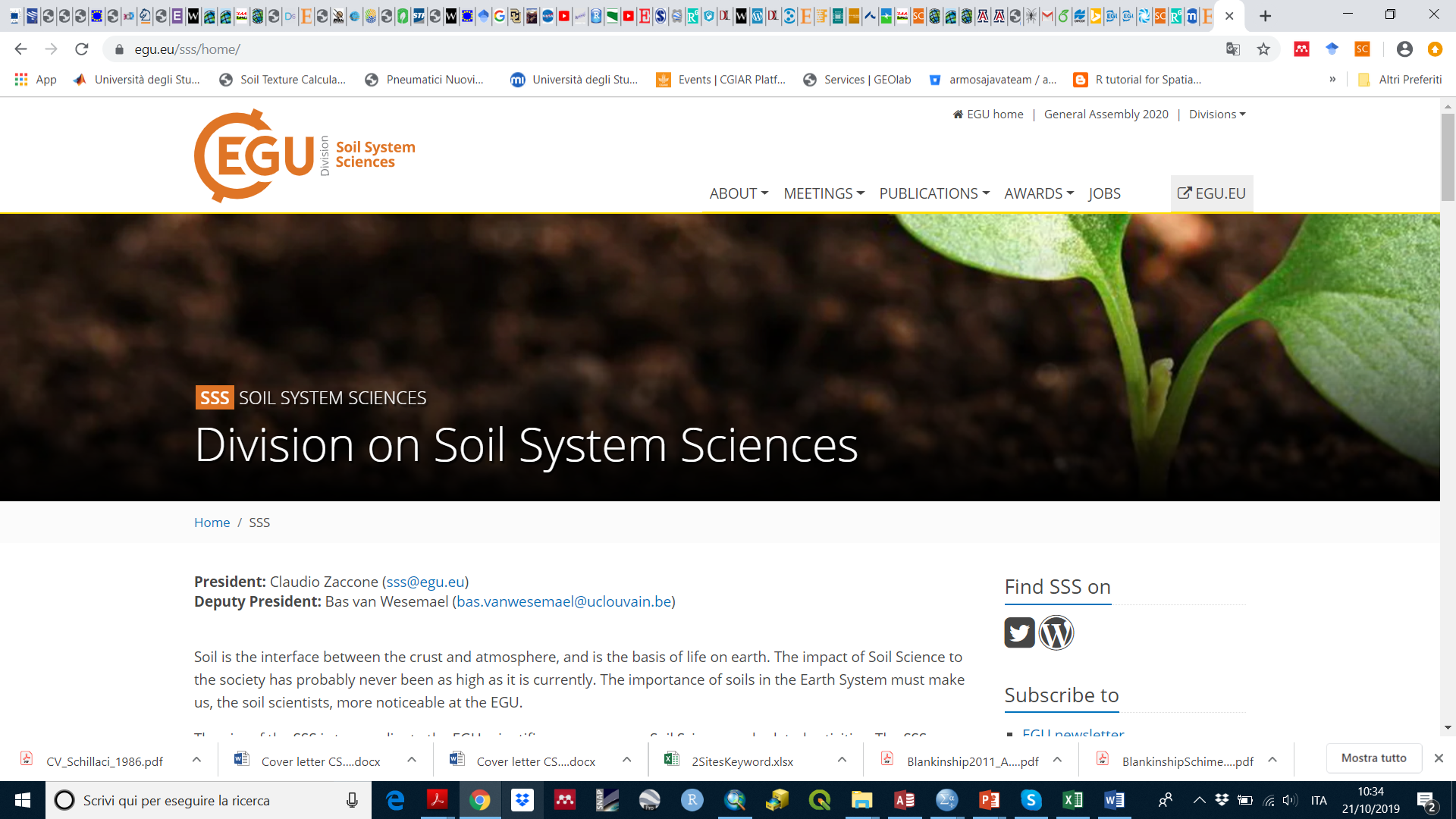 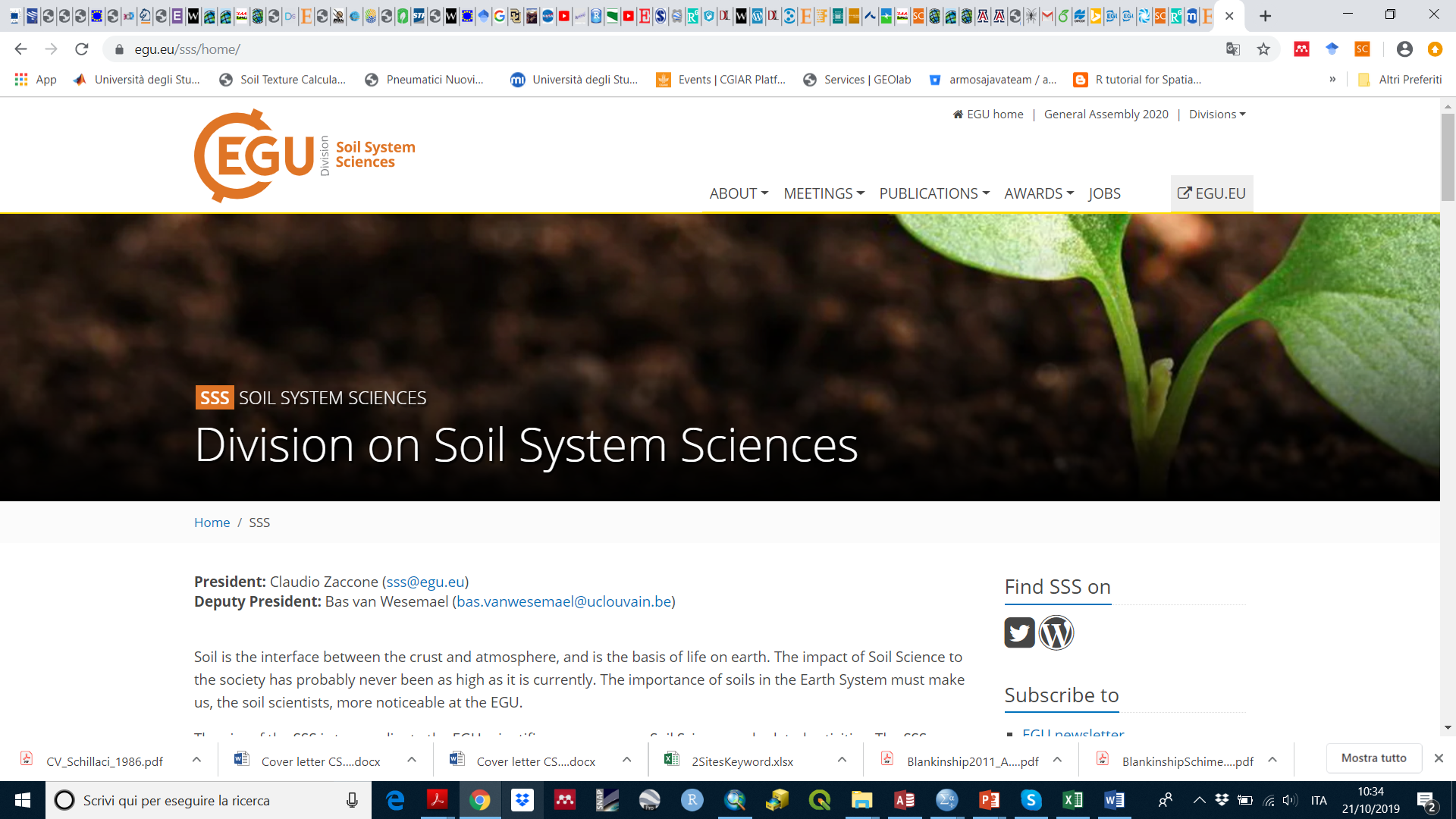 Faculty of Humanities  (n=78)
Faculty of agriculture
(n=175)
Others
5.7%
Others
growth
growth
16.7%
5.1%
63.4%
photosynthesis
photosynthesis
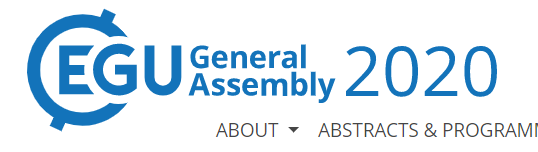 Results
Q2: Why can weeds on the roadside grow without watering?
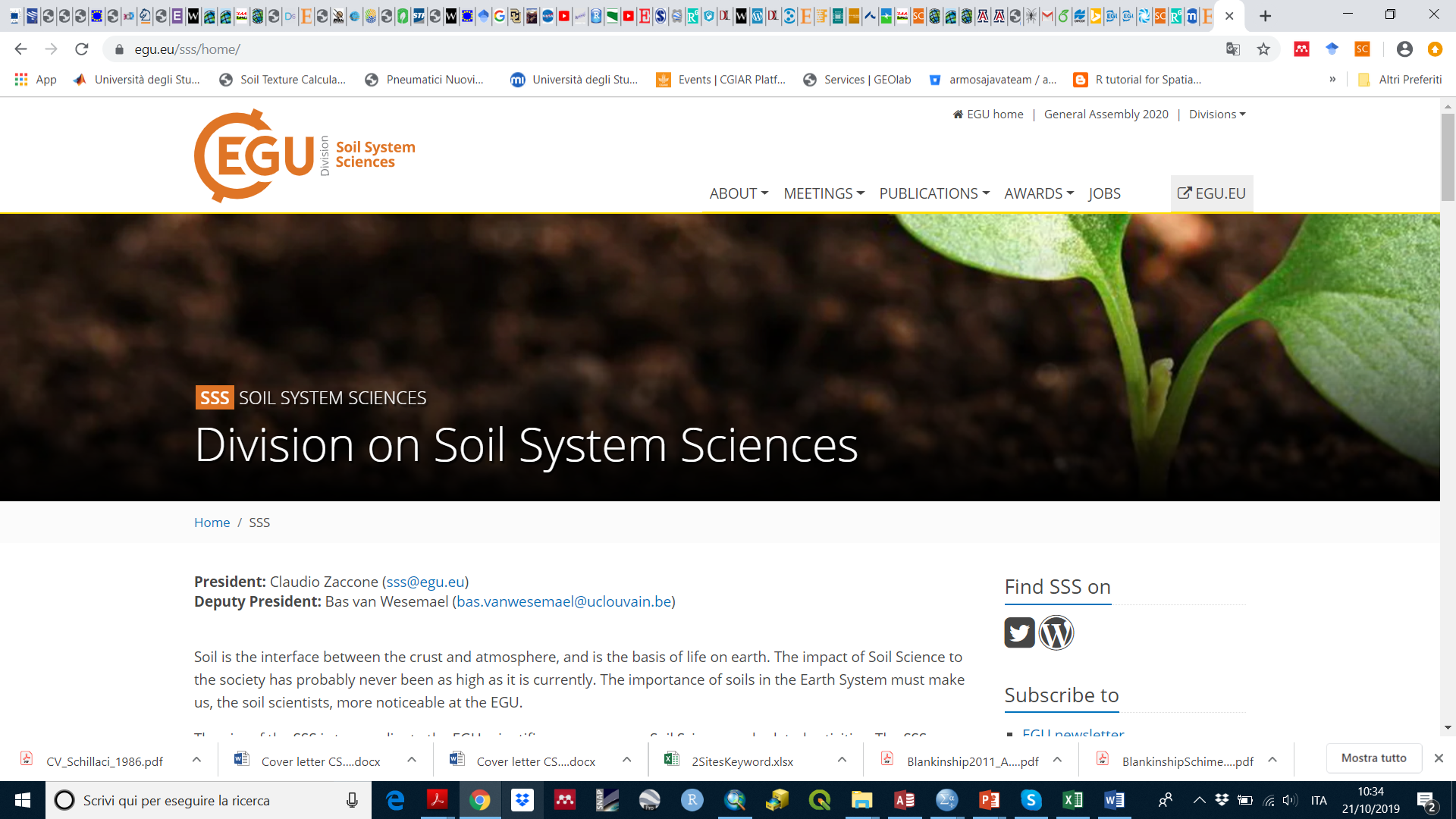 Faculty of agriculture
(n=175)
Faculty of Humanities  (n=78)
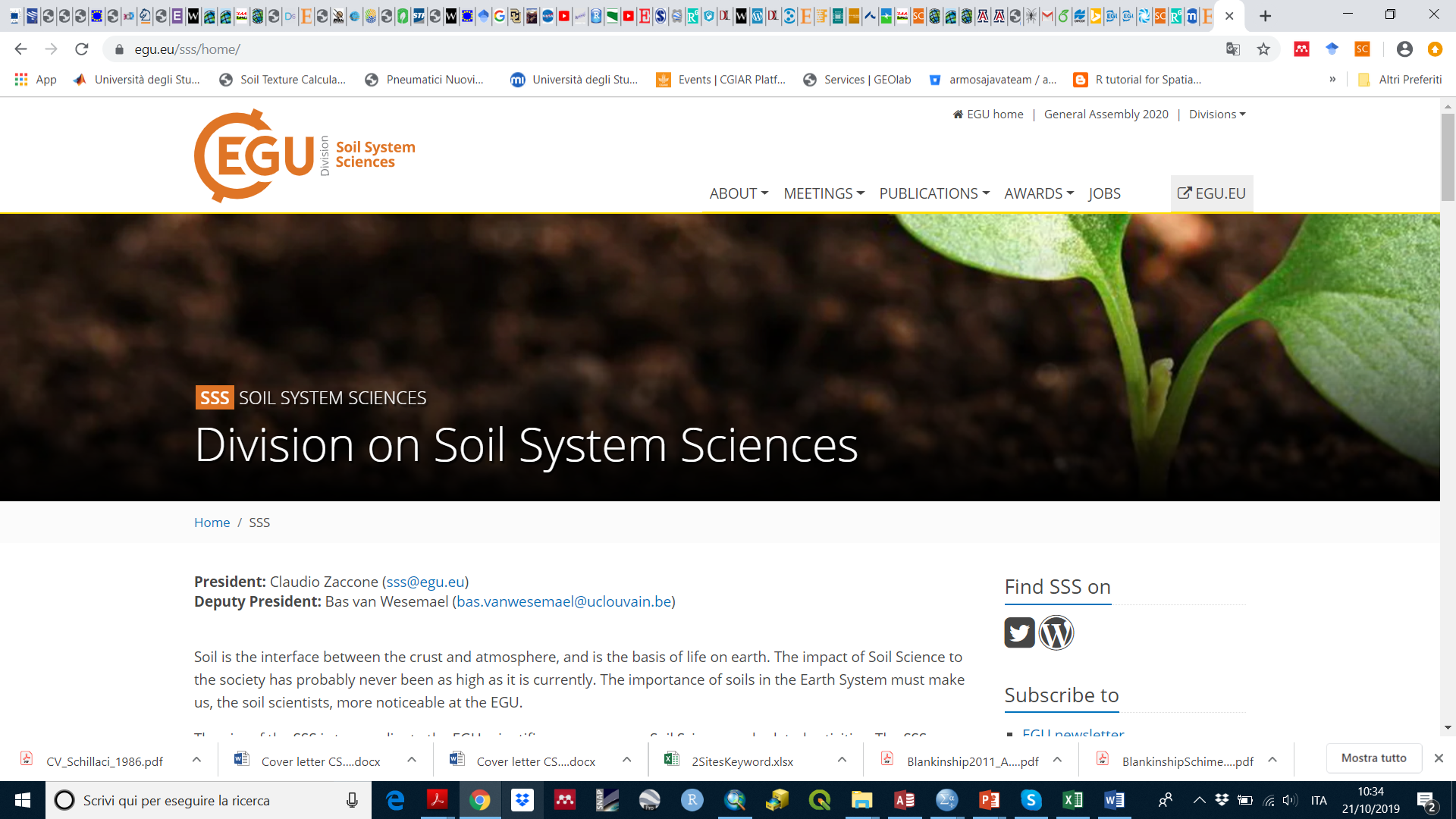 others
others
rain
rain
33.3%
38.2%
44%
53.8%
2.2%
11.5%
15.4%
the water
retention function
the water
retention function
Soil and underground
Soil and underground
1.2%
”Because weeds are strong.”
”Because weeds are strong.”
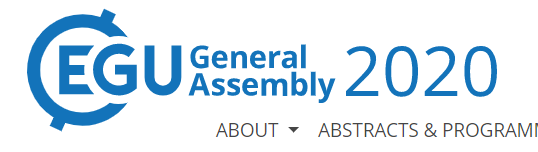 SSS12.3/EOS2.4Knowledge transfer to society: soil education and evidence syntheses in agro-environmental science | Posters only
Soil Education
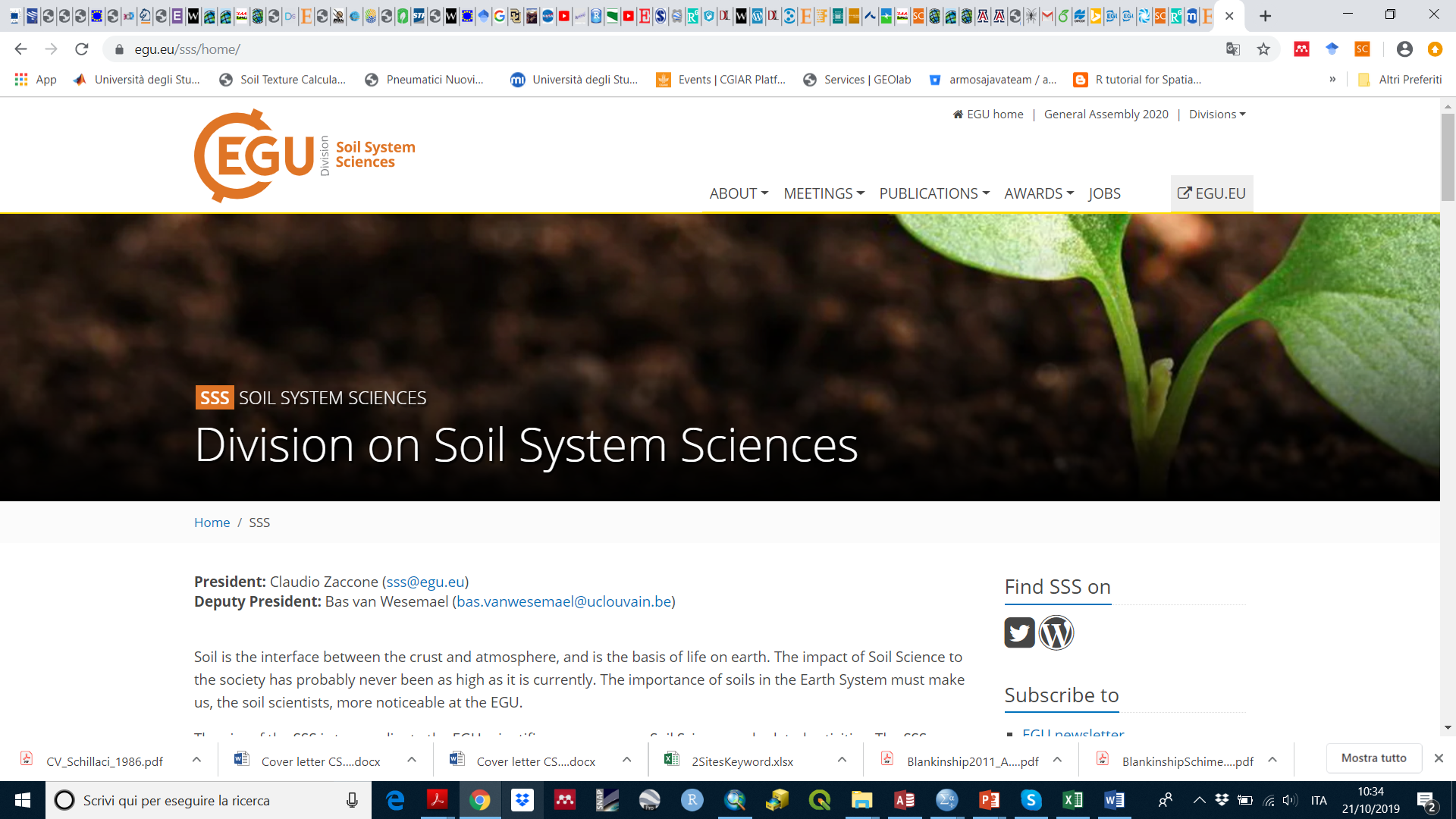 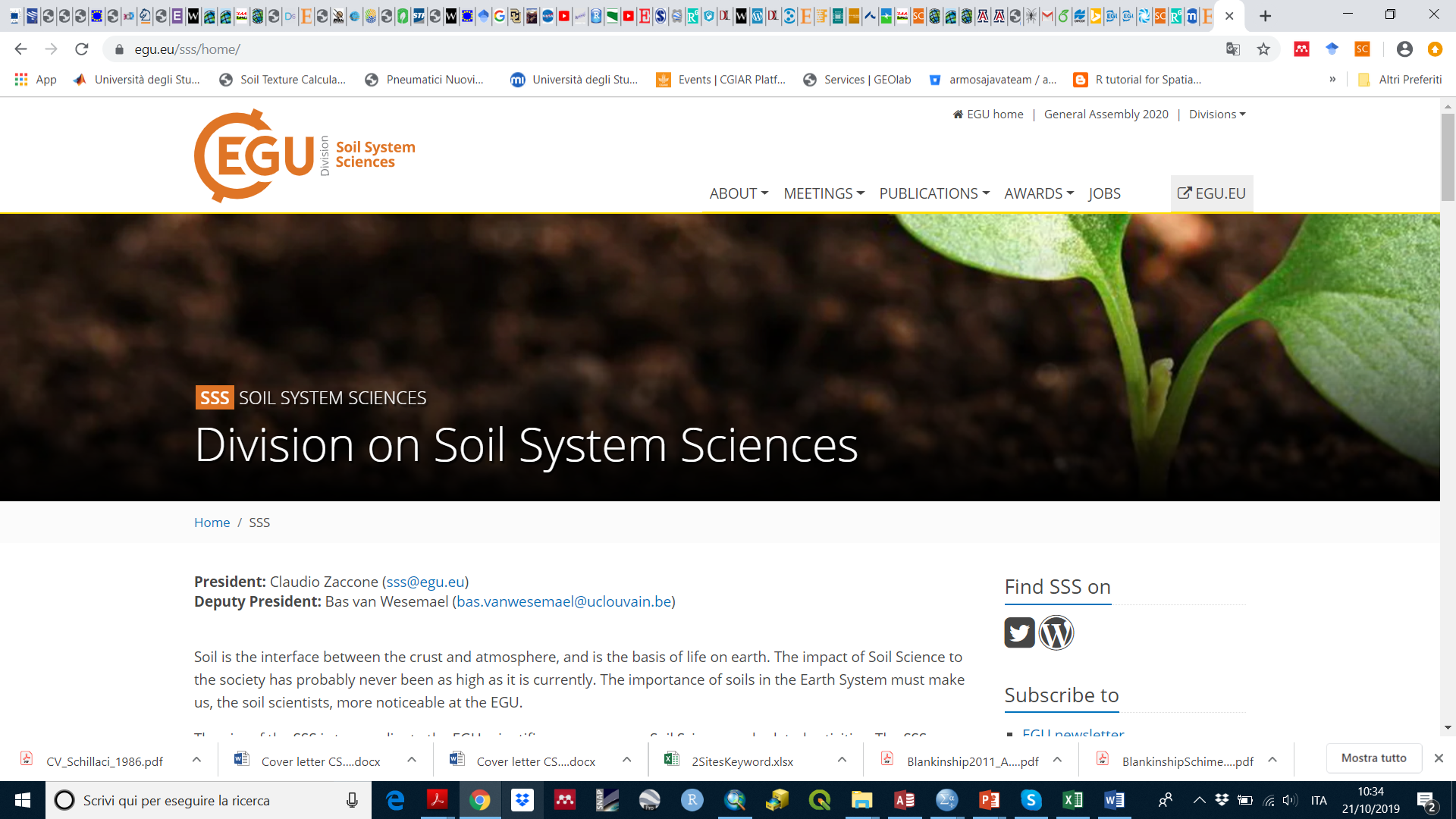 Thank you very much
 for your Interest

Contacts: emuyokoomobile.821@au.com
EGU 2020 General Assembly Online
[Speaker Notes: That brings me to the end of my presentation, thank you for your attention.]